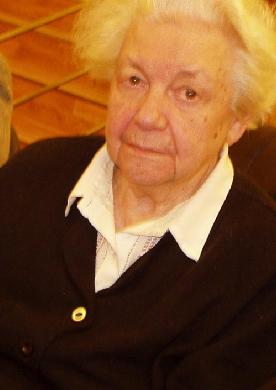 Татьяна Васильевна Кокурина 
 Τατιάνα Κοκούρινα
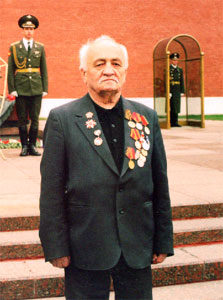 Михаил Иванович Аврамов Μιχαήλ Αβράμοβ
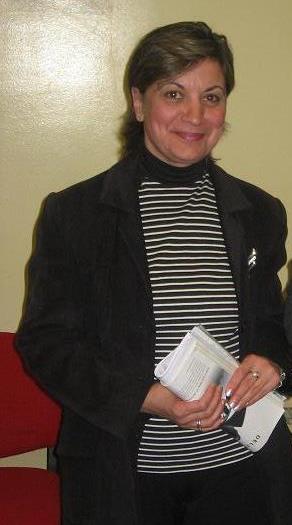 Хрисула Стелла-Вулгараки  Χρυσούλα Στέλλα-Βουλγαράκη
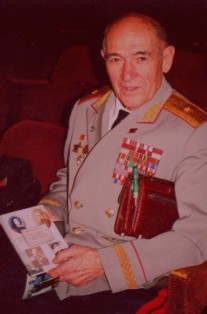 Генерал Андрей Федорович Вураки   Στρατηγός Ανδρέας Βουράκης
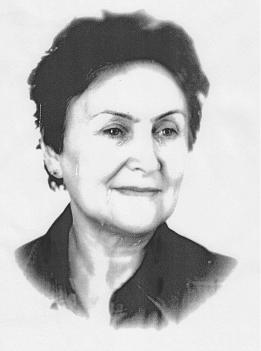 Марина Львовна Рытова Μαρίνα Ρίτοβα
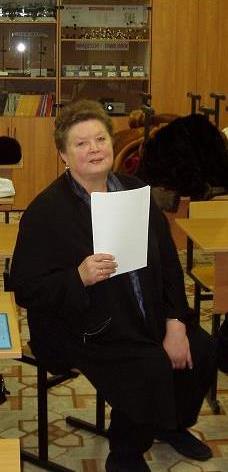 Ольга Михайловна Горбачева-Кравцова  Όλγα Γκορμπατσόβα-Κραβτσόβα
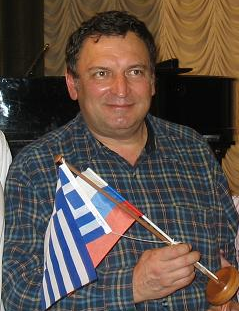 Борис Ильич Бабич  Μπορίς Μπάμπιτς
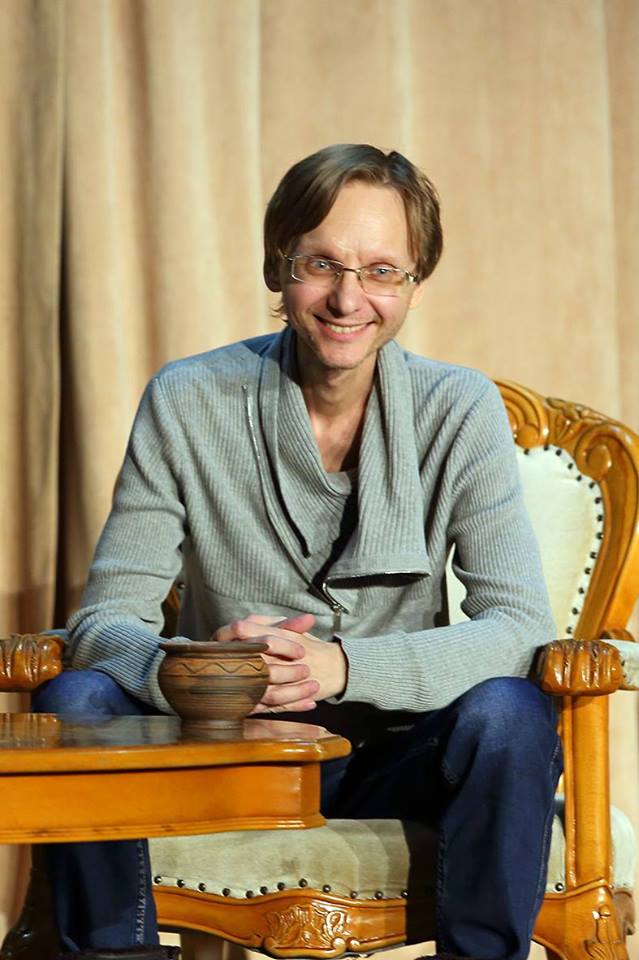 Александр Смольяков
Αλεξάντρ Σμολιακόβ
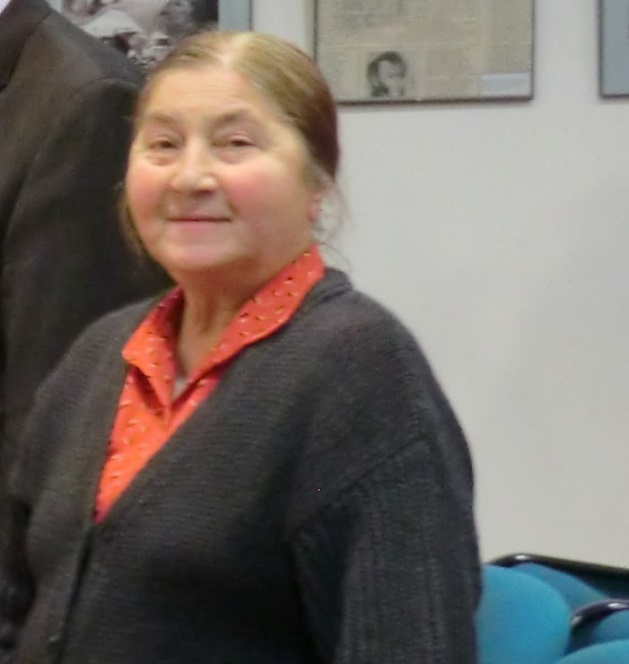 Виолетта Иоанниду
Βιολέττα Ιωαννίδου